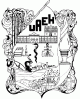 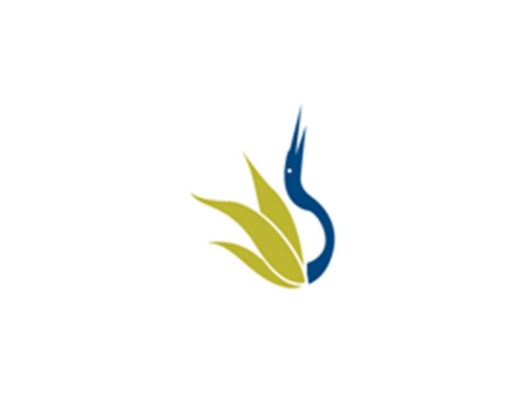 UNIVERSIDAD AUTÓNOMA DEL ESTADO DE HIDALGO
ESCUELA SUPERIOR DE ZIMAPÁN
Licenciatura en Derecho.

Tema: Requisitos para ser Notario Público.

Lic. Rosa Ortiz Hernández.

Enero – Junio 2014
Tema: Requisitos para ser Notario Público.

Resumen.

INTRODUCCIÓN
El Derecho Notarial  es el conjunto de doctrinas y normas jurídicas que regulan la organización del Notariado, la función notarial y la teoría formal del instrumento público.
El notariado es una facultad que corresponde al ejecutivo, sin embargo él la delega en otros, mediante la entrega de patente de Notario público, quien actuará dentro de los Distritos judiciales competentes. Así mismo el Notario para el desempeño de sus funciones puede proponer al ejecutivo la designación de un Notario adscrito, quien fungirá en su protocolo.

La patente de notario es vitalicia, sin embargo puede ser revocada, o suspendida si  se materializan los presupuestos contemplados en una ley. 

Palabras claves.
Notario Público, Ley del Notariado, Exámen teórico, Exámen práctico, patente, ejecutivo.
Abstract
The Notarial Law is the set of doctrines and legal rules governing the organization of Notaries, the notary function and the formal theory of public instrument. 
The notary is an option under the executive, though he delegates to others, by providing patent Notary Public, who shall act within the competent judicial districts. Also the notary to perform their duties to the executive may propose the appointment of an attached Notary, who will serve in the protocol. 

Patent notary is for life, however, may be revoked or suspended if budgets in a law materialize. 

Keywords.
Notary Public Notaries Act, Theoretical Examination, Practical Examination, patent, executive.
Objetivo general:
Que el alumno materialice los actos y hechos jurídicos, contratos (fuente de las obligaciones), aplique la fuente de las obligaciones, dando forma y formalismos a los contratos y aprenda a elaborar contratos.
Nombre de la unidad: 

UNIDAD II: Notario


Objetivo de la unidad: Analizará y explicará el concepto y función del notario, sus atribuciones, facultades y requisitos para ser notario.
Tema: Requisitos para ser Notario Público.

Introducción:

Para obtener la patente de Notario Público debe cubrirse una serie de requisitos estipulados en la Ley de Notariado del Estado de Hidalgo, así mismo establece que una vez cubiertos dichos requisitos, debe comparecer el día y hora designado a presentar examen práctico que consistirá en la redacción de un instrumento notarial poco fácil y posteriormente el examen teórico ante un jurado.

Concluidas las pruebas el jurado procede a deliberar y a emitir resultados.
Requisitos para ser notario público.
I.- Ser mexicano por nacimiento, en pleno ejercicio de sus derechos y tener buena conducta;

II.- Ser ciudadano Hidalguense;

III.- Haber cumplido veinticinco años de edad;

IV.- Tener residencia ininterrumpida en el Estado por más de cinco años anteriores a la fecha del examen de oposición;

V.- No tener enfermedad permanente que impida el ejercicio de las facultades intelectuales, ni incapacidad física que impida las funciones del notariado;
VI.- Tener título de Licenciado en Derecho, con cinco años cuando menos de ejercicio profesional y haber aprobado la materia o curso de Derecho Notarial.

VII.- Acreditar haber tenido práctica notarial ininterrumpida durante dos años bajo la dirección de un Notario Público en el Estado.

VIII.- No haber sido condenado por delito intencional que merezca pena corporal por sentencia ejecutoria;

IX.- No pertenecer al estado eclesiástico, ni ser ministro de culto religioso; y

X.- Ser aprobado en el examen Teórico-Práctico que se efectuara en los términos de esta Ley.
Proceso para obtener la patente de Notario Público.
1.- Notaría vacante o de nueva creación.

2.- Ejecutivo publica la convocatoria.

3.- En un plazo de treinta días hábiles contados a partir de la fecha de la última publicación, los aspirantes deberán acudir ante la Secretaría, a presentar su solicitud para ser admitidos al examen de oposición, con las respectiva documentación.
4.- Realizado el estudio de la documentación presentada por el solicitante y aprobada que fuere, se señalará día y hora para que tenga lugar el examen de oposición.

5.- Los interesados deberán cubrir la cuota que por concepto de examen fijen las disposiciones fiscales vigentes en el Estado.

6.- Presentan el examen teórico y práctico, en día, hora y lugar señalado.

7.- Se emiten resultados.

8.- Se otorga la patente
Jurado.
Se integrará por cinco miembros propietarios y sus suplentes, todos Licenciados en Derecho:

I.- Un representante del Ejecutivo;
II.- Un representante de la Secretaría;
III.- El Presidente del Colegio de Notarios; y
IV.- Dos Notarios Públicos que nombrara el Colegio.
Será Presidente del Jurado el representante del Ejecutivo y desempeñara las funciones de Secretario, el Presidente del Colegio.
Prueba práctica
Consistirá en la redacción de un instrumento notarial, cuyo tema será sorteado de veinte propuestos por el Colegio y aprobado por la Secretaría de gobierno.

Los temas serán de los más complejos de la práctica notarial y se distribuirán en sobres cerrados y sellados.
Procedimiento.
En presencia del jurado, cada aspirante elegirá uno de los sobres (cerrado y sellado) que guardan los temas.

A continuación desarrollará el tema sorteado en forma separada y sólo con el auxilio de una mecanógrafa, bajo la vigilancia permanente de los representantes indicados ante los que se haya hecho el sorteo.

Al concluirse el término, los responsables de la vigilancia de la prueba recogerán los trabajos hechos, los colocarán en sobres que serán cerrados, firmados por ellos y por los sustentantes y se entregaran al Secretario del Jurado.
Tiempo.
Para el efecto dispondrán de cinco horas corridas.
¿Como se realiza?
La prueba teórica será pública, se efectuará el día, hora y en el local que previamente haya sido señalado por la Secretaría. 

Los aspirantes serán examinados sucesivamente en el orden en que hayan presentado su solicitud.

Reunido el jurado, cada uno de sus miembros interrogará al sustentante sobre cuestiones de derecho que sean de aplicación al ejercicio de las funciones notariales. Una vez concluido el examen de cada sustentante, el Secretario del jurado dará lectura al trabajo práctico del mismo.
Resultados.
Concluida la prueba teórica de cada sustentante, los miembros del jurado emitirán separadamente y por escrito la calificación que cada uno de ellos otorgue a las pruebas práctica y teórica.
Los jurados calificarán cada prueba mediante voto secreto y resolverán sobre la aprobación o reprobación del sustentante, en la inteligencia de que la calificación mínima aprobatoria es de 8 (ocho). El jurado a puerta cerrada, determinará quién de los sustentantes aprobados resultó con mayor puntuación para recibir la patente de Notario Público.
El aspirante que obtenga una calificación inferior a 8 (ocho) no podrá volver a presentar examen, sino después de haber transcurrido un año. Para determinar la calificación correspondiente, se requerirá haber concluido totalmente ambas pruebas.
El Secretario levantará el acta correspondiente que deberá en todos los casos ser suscrita por los integrantes del jurado.

El Presidente del Jurado, una vez tomada la decisión de este cuerpo colegiado sobre quien resultó triunfador en el examen de oposición, lo dará a conocer en público. Asimismo en su caso, comunicará al Ejecutivo el resultado del examen de oposición y le remitirá la documentación relativa.
¿Y si no se presenta el aspirante?
Los aspirantes que no se presenten oportunamente a la prueba, perderán su turno y tendrán derecho, en su caso, a presentar el examen en una segunda vuelta, respetando el orden establecido.

El aspirante que no se presente a la segunda vuelta se tendrá por desistido, salvo que justifique su ausencia por causa de fuerza mayor antes de que termine la oposición y a satisfacción del jurado, en cuyo caso se le fijará nuevo turno de examen.
Patente
El Ejecutivo expedirá la patente de Notario Público Titular a quien le corresponda, de acuerdo a la ley.
Inscripción de la patente.
Las patentes de Notario Público Titular y Adscrito, deberán ser inscritas en la Dirección, en el Registro Público y en el Colegio. Tanto los libros de registro como las patentes serán firmados por los interesados y se les deberá adherir su fotografía.
Publicación del nombramiento.
El nombramiento se publicará por una sola vez en el Periódico Oficial del Estado y en alguno de los diarios de mayor circulación en la entidad.
Registro del sello.
Registrar el sello de autorizar, su firma autógrafa y electrónica y antefirma ante el H. Tribunal Superior de Justicia, al Procurador General de Justicia, a la Dirección, a los Presidentes Municipales comprendidos en el Distrito Judicial donde el Notario nombrado deberá desempeñar el cargo, a las Oficinas Fiscales, Locales y Federales de la residencia del Notario, al Registro Público y al Colegio;
Libro “Registro de Notarios Públicos”
La Secretaría, por conducto de la Dirección, llevará un libro que se denominará Registro de Notarios Públicos, en el cual se tomará razón de cada una de las patentes expedidas por el Ejecutivo.

En el libro de Registro de Notarios Públicos deberán anotarse también los cambios de adscripción transitorios o permanentes, reubicación de notarias, convenios de asociación, permutas, licencias concedidas y sanciones. Las anotaciones habrán de hacerse de conformidad con los datos del expediente personal que deberá llevarse de cada Notario Público.
Bibliografía del tema
:
Hidalgo, L. D. (25 de enero de 2010.). Ley del Notariado para el Estado de Hidalgo. Hidalgo.

Helling, J. R. (2006). La práctica del Derecho Notarial. México D.F.  McGraw-Hill.

Teresa, C. y. (s.f.). Derecho Notarial y Registral. México, D.F.: Porrúa.